Phase space approach to propagating a laser-driven electronic wavepacket
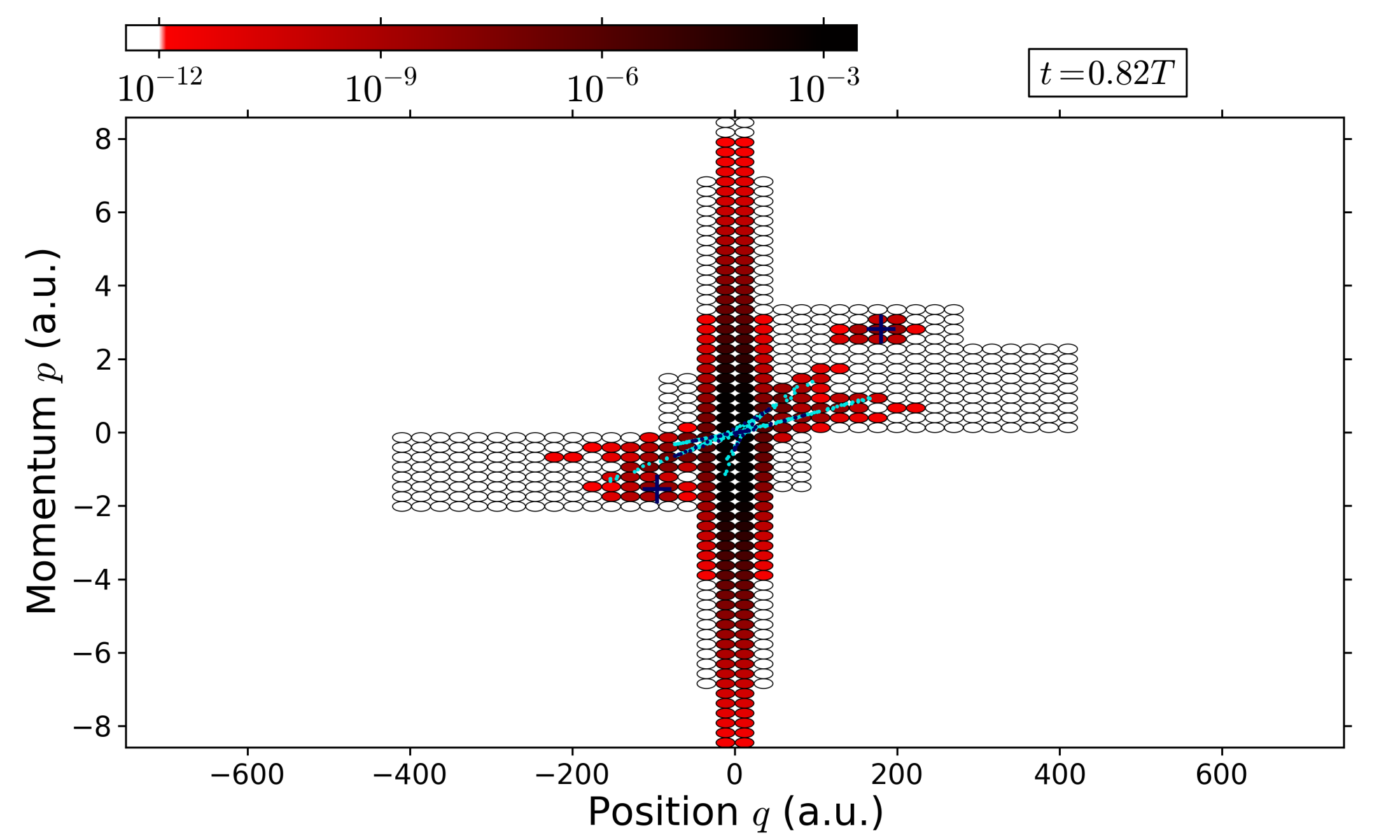 Phase space approach to propagating a laser-driven electronic wavepacket
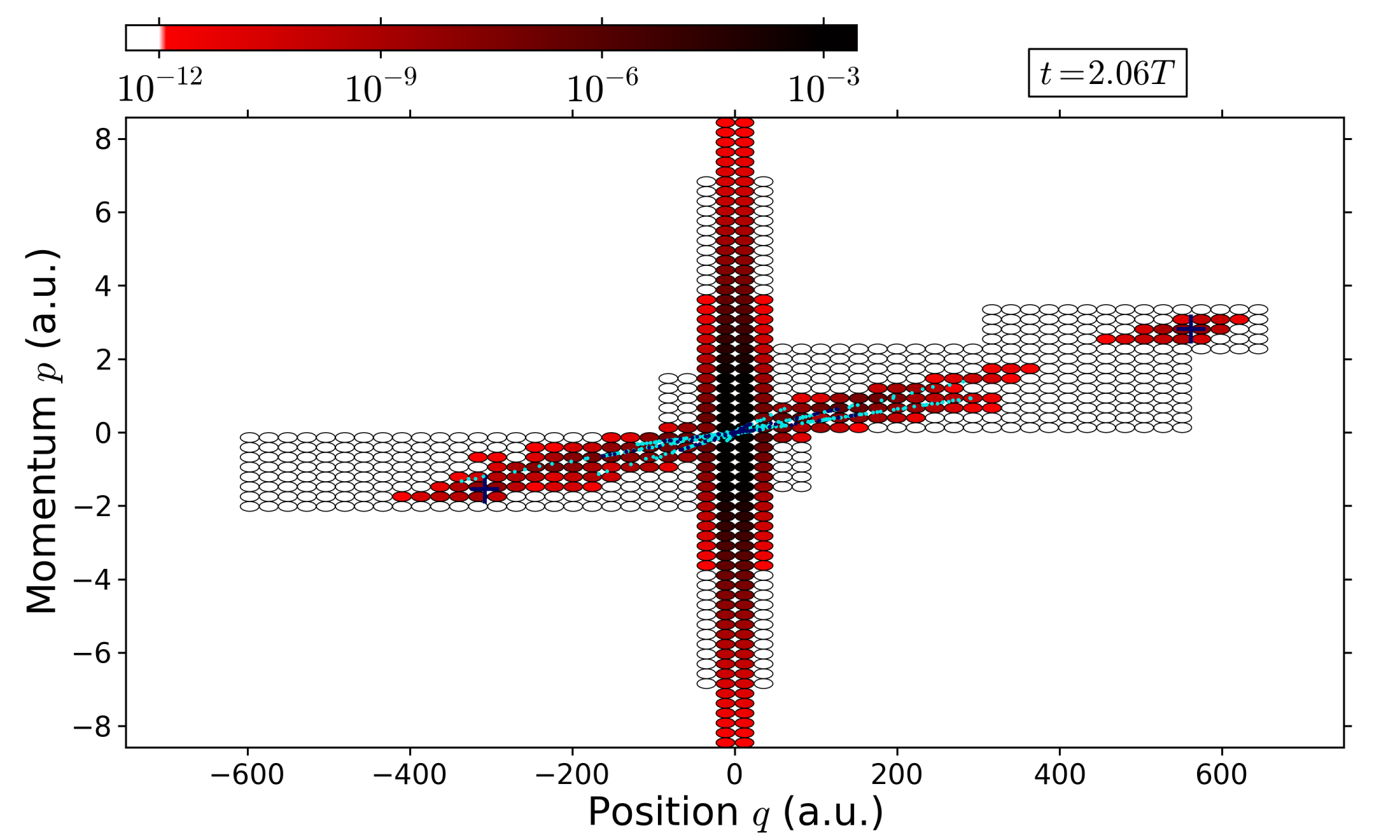